Отчет о проведении недели русского языка и литературы
«Великое русское слово»
Подготовила учитель русского языка и литературы, 
руководитель ШМО учителей русского и украинского языков и литературы МБОУ «СШ №16»  
Борзыкина Е.Б.
«Да будет же честь и                                                                                                                                                                                                                                                                                                                              слава нашему языку!»                                                                                                                                                                    Н.Карамзин
«Люблю тебя,  русская речь!»
Как  будто целый мир тебе  знаком,
Когда  владеешь  русским  языком.
Вот почему  нам  дорог  чистый, ясный
Народа русского язык прекрасный.
В.И.Даль – великий писатель и лингвист
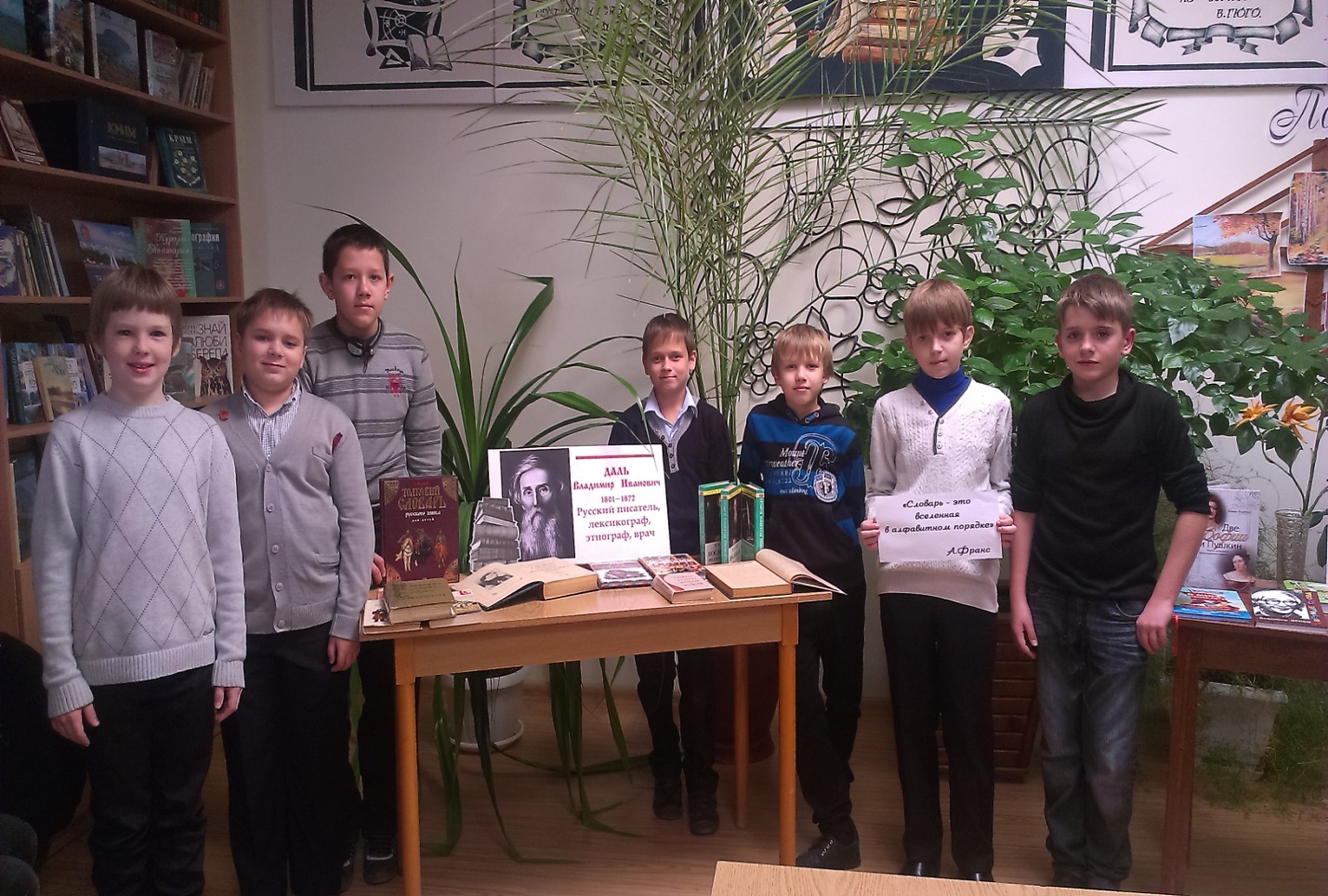 Разгадываемкроссворды
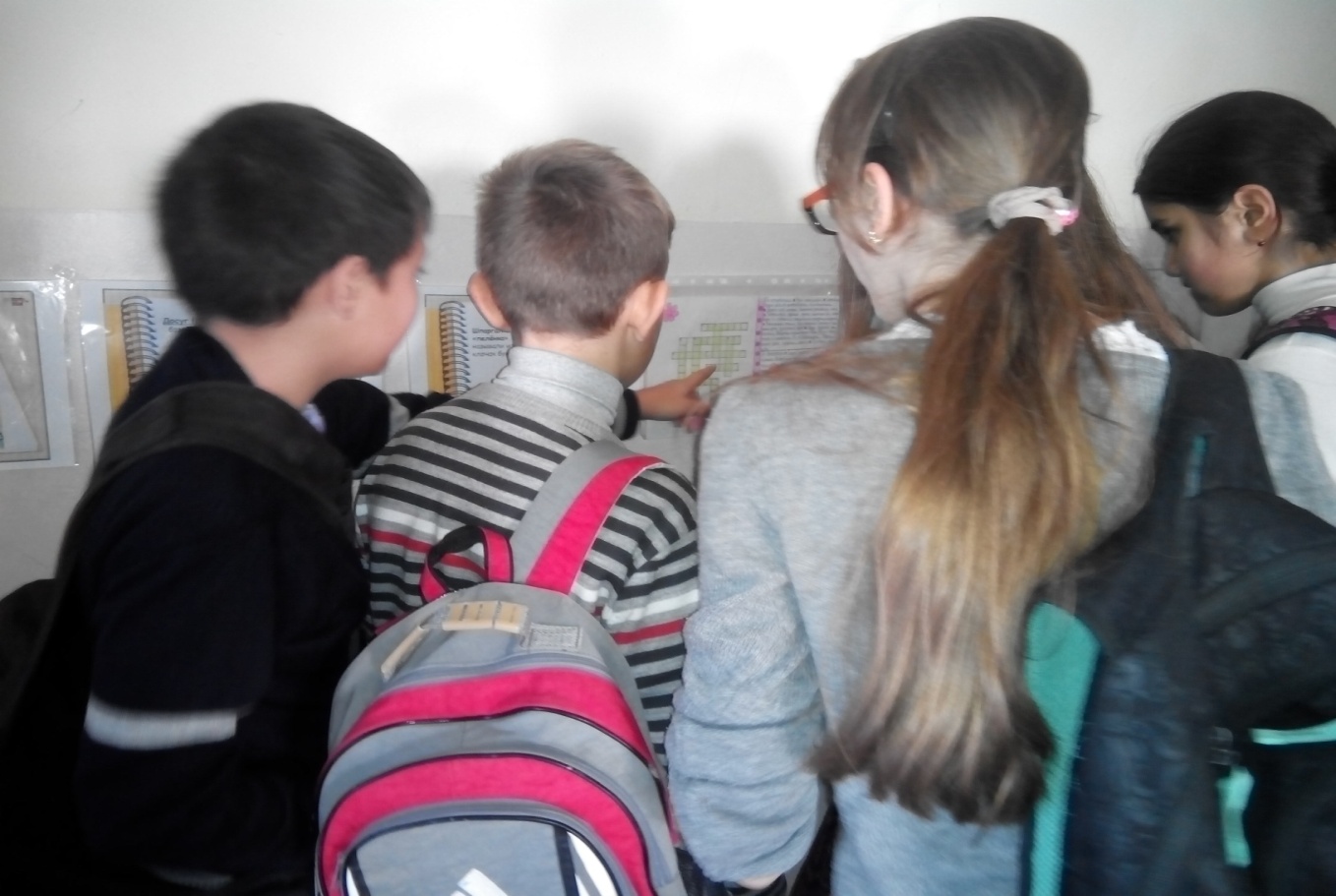 КВН « Весёлая грамматика»
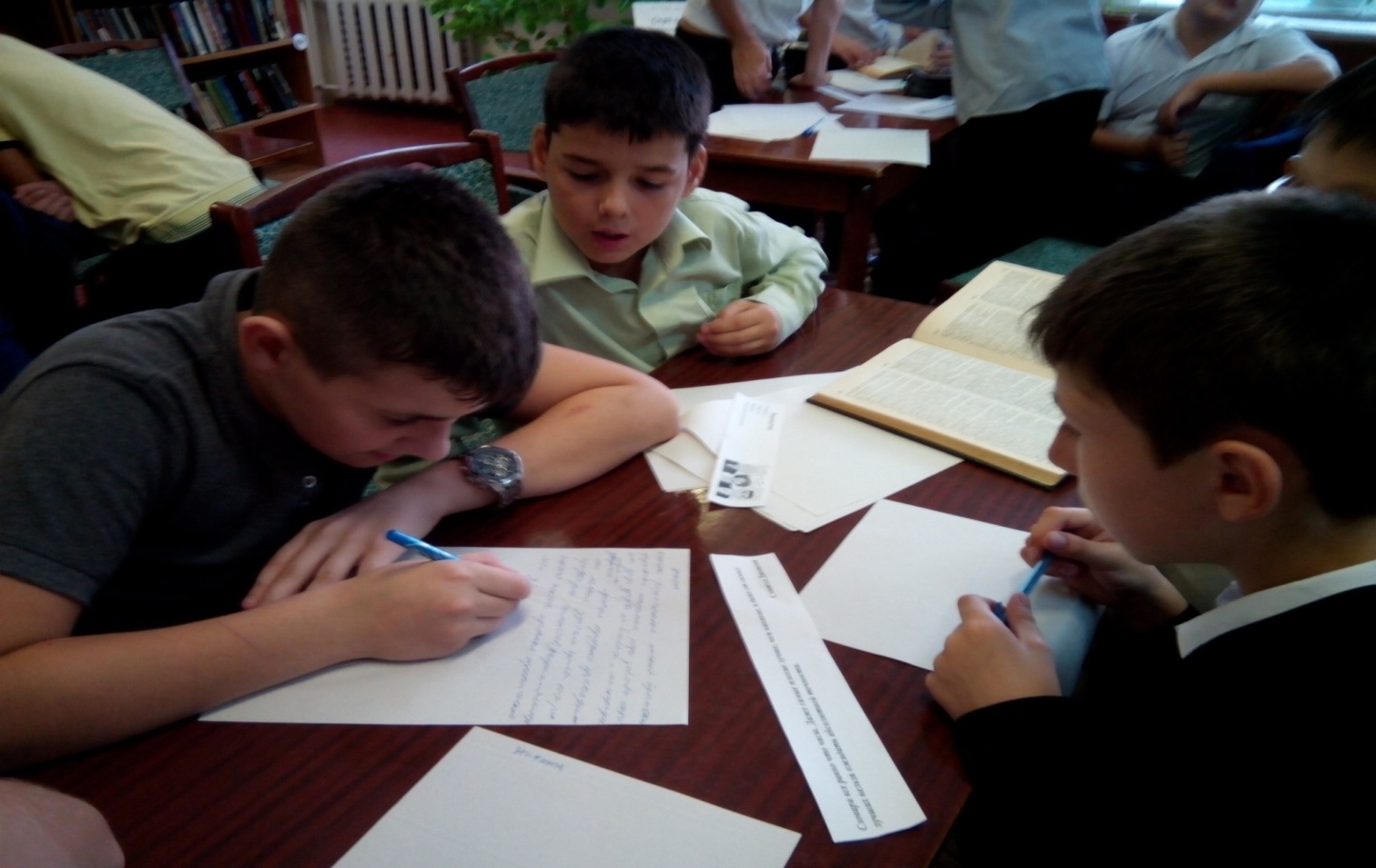 Интеллектуальная игра    «Знатоки литературы»
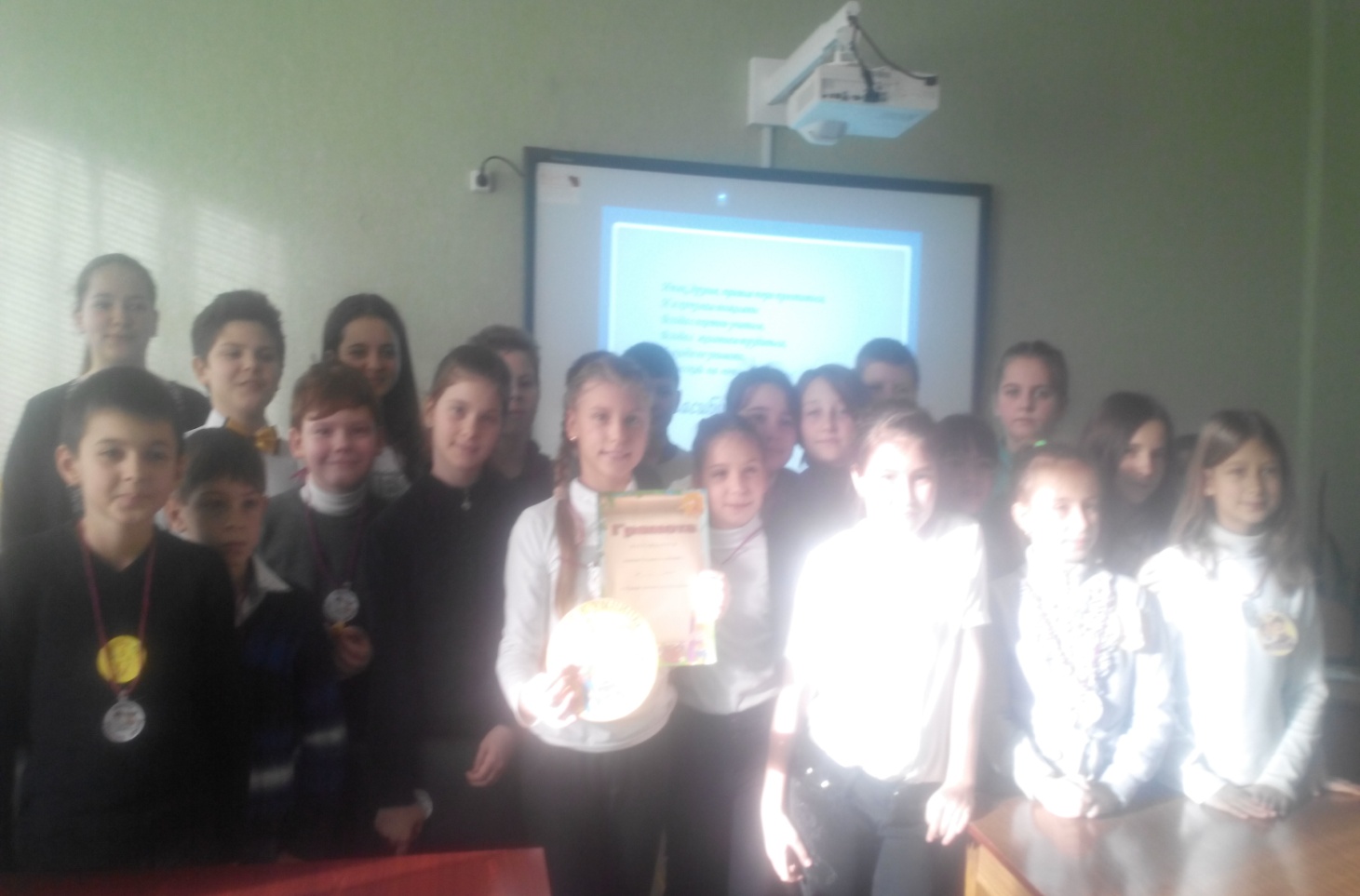